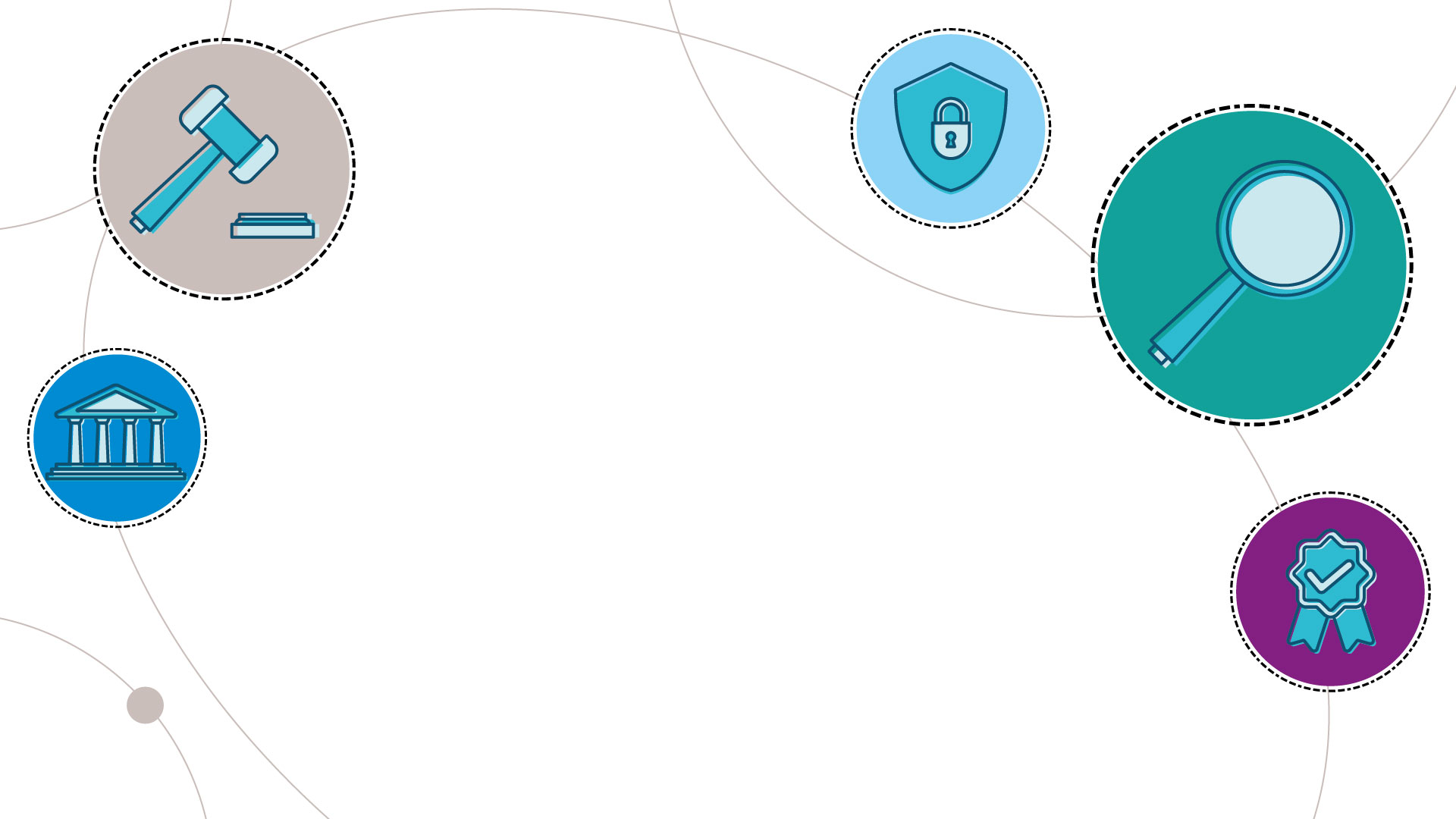 Política de Competencia Económica en México
2018
Competencia económica y sus beneficios
1
TEMARIO
Política de Competencia
2
Facultades de la COFECE y casos recientes
3
1
C   mpetencia económica y sus beneficios
Conceptos Básicos
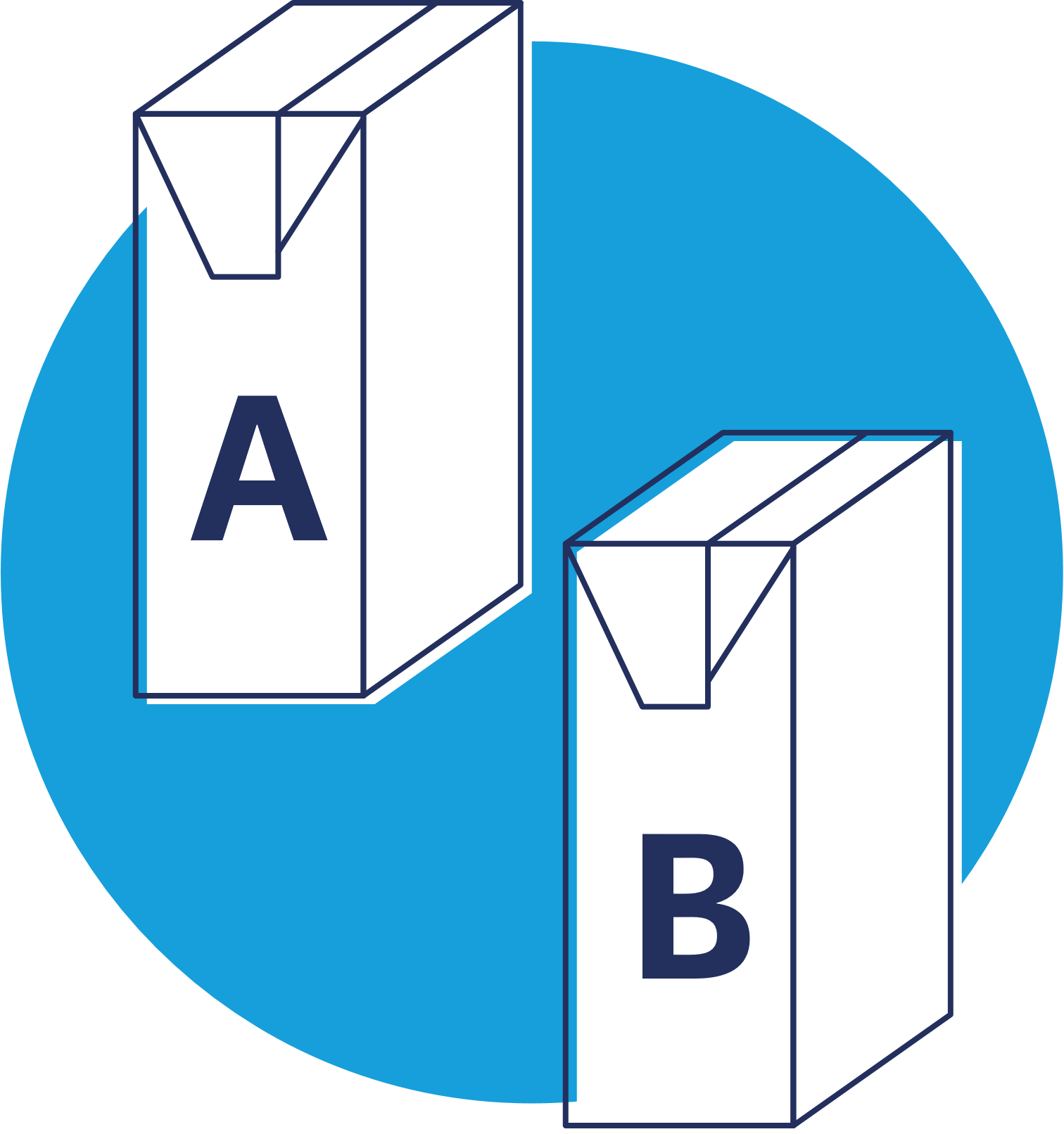 Competencia Económica
El esfuerzo que realizan dos o más personas, comercios o empresas, para ofrecer más opciones de productos y servicios de mayor calidad y a mejores precios.
Conceptos Básicos
Competencia
Monopolio
Prácticas monopólicas
Forma de mercado en la que hay varias empresas ofreciendo productos o servicios similares, dificultando que una sola empresa pueda imponer el precio del producto.
Forma de mercado en la que existe una sola empresa que vende un producto o servicio sin sustitutos cercanos.
Conductas ilegales que realiza uno o más agentes económicos, para obtener beneficios indebidos a costa de dañar o impedir el proceso de competencia.
Conceptos Básicos
Beneficios de la competencia económica
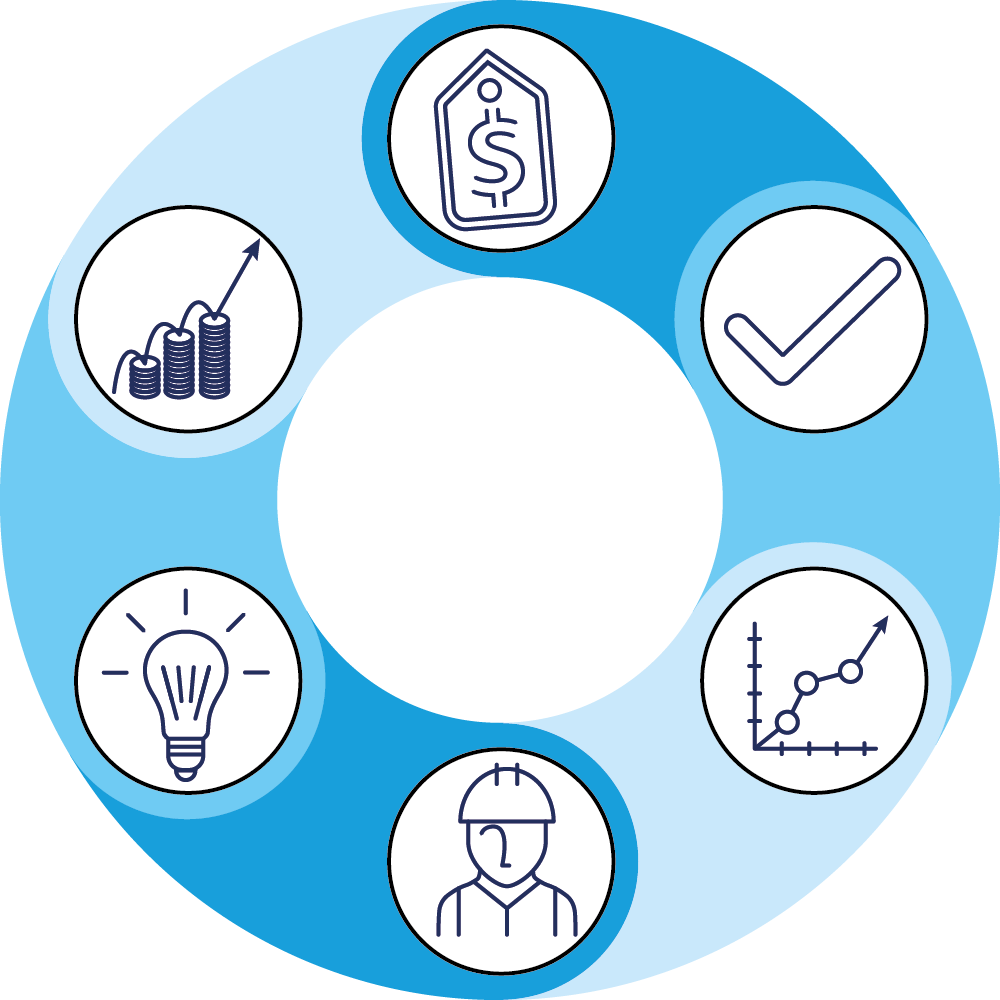 Cuando las empresas compiten, buscan la preferencia del consumidor, a través de:
Mejores precios
Variedad
Más y mejores opciones
Mayor calidad

Para esto tienen que:
Invertir en innovación
Aumentar su productividad
Atraer mejor personal
BENEFICIOS
PARA TODOS
Conceptos Básicos
Evidencia sobre los beneficios de la competencia para la economía
Gutman y Voigt (2014)
Arnold, et al (2011)
Symeonidis (2008)
Davies, et al (2004)
Connor (2014)
Grünewald (2009)
2
P   lítica de Competencia
Política de competencia
Política de competencia
Políticas y leyes que garantizan que la competencia en el mercado no se limite de manera tal que resulte perjudicial para la sociedad.1
Alrededor del mundo :

141 países cuentan con normativa de competencia.2
La efectividad de la política antimonopolios en el mundo ha aumentado, pasando de un promedio de 2.87 a 3.61 de 2013 a 2018 (en una escala de 1 a 7).3
De 1998 a 2013 se redujeron las barreras de entrada en sectores como el energético y de telecomunicaciones.4
1. Motta, M. (2018). Política de competencia. Teoría y práctica. México: FCE, COFECE, CIDE, UNAM (p. 59).
2. Federal Trade Commission
3. Organización para la Cooperación y Desarrollo Económico (2014). Economic Policy Reforms. Disponible en: https://read.oecd-ilibrary.org/economics/economic-policy-reforms-2014_growth-2014-en#page1
4. Foro Económico Mundial. Global Competitiveness Index. Disponibles en: http://reports.weforum.org/global-competitiveness-index-2017-2018/
Política de competencia
Objetivos de la política de competencia
Incrementar el bienestar económico, especialmente el de los consumidores.
Defender a las empresas pequeñas del abuso de dominancia de empresas con poder de mercado.
Promover la integración de los mercados.
Favorecer la libertad económica.
Luchar contra la inflación, al evitar conductas colusorias.
Buscar equidad en los mercados, al promover condiciones equitativas para todas las empresas.
Política de competencia
La Comisión Federal de Competencia Económica (COFECE)
Mandato
Personalidad jurídica
Marco jurídico
Garantizar la libre competencia y concurrencia, así como prevenir, investigar y combatir los monopolios, las prácticas monopólicas, las concentraciones y demás restricciones al funcionamiento eficiente de los mercados.
Órgano constitucional autónomo, con personalidad jurídica y patrimonio propio.
Constitución Política de los Estados Unidos Mexicanos
Ley Federal de Competencia Económica
Disposiciones Regulatorias
Estatuto Orgánico
Otra normatividad (responsabilidades, transparencia, etc.)
Guías y Criterios Técnicos
Política de competencia
¿Quién y cómo se aplica la política de competencia en México?
Autoridad de competencia*
(COFECE)
Promocionar la competencia en todos los ámbitos de la economía
Otros responsables de la política económica (autoridades públicas) y 
otros actores
Hacer cumplir la ley en materia de competencia
Aplicar políticas y regulaciones pro-competitivas
MAYOR COMPETENCIA EN LOS MERCADOS
* El Instituto Federal de Telecomunicaciones (IFT) aplica la política de competencia en los sectores de telecomunicaciones y radiodifusión.
Política de competencia
Facultades de la COFECE
Intervenciones que NO puede realizar la COFECE
Política de competencia
Estructura de la COFECE
Contraloría Interna
Política de competencia
Evolución de la política de competencia en México
1° LFCE
1° reforma
2° reforma
Reforma constitucional
Nueva LFCE
Disposiciones Regulatorias
HOY
1992-1993
2006
2011
2013
2014
2014
Se crea la
Comisión Federal de Competencia
(CFC)
Se crea la
Comisión Federal de Competencia Económica
(COFECE)
Fortalecimiento de la autoridad de Competencia
Política de competencia
Política de competencia en el mundo
1. Ranking Enforcement 2017. Global Competition Review. Disponible en: https://globalcompetitionreview.com/edition/1001035/rating-enforcement-2017
3
Facultades de la            C   FECE y casos recientes
Facultades de la COFECE y casos recientes
SANCIONAR CONDUCTA: PRÁCTICAS MONOPÓLICAS ABSOLUTAS (PMA)
Sanciones administrativas
¿Qué son?
Objeto o efecto
Sanciones penales
Contratos, convenios, arreglos o combinaciones entre Agentes Económicos competidores entre sí
Fijar precios
Restringir la oferta
Segmentar mercados
Coordinar posturas en las licitaciones 
Intercambiar información con alguno de los objetos o efectos anteriores
Por haber incurrido: Hasta el 10% de los ingresos del Agente Económico
Por haber participado directa o indirectamente en representación o por cuenta: Hasta por el equivalente a doscientas mil de UMA* (aprox. 16.12 MDP) e inhabilitación hasta por cinco años
Por haber coadyuvado: De hasta ciento ochenta mil veces la UMA (aprox. 14.5 millones de pesos) (art. 127 LFCE)
Prisión por un plazo de cinco a diez años. (art. 254 bis del Código Penal Federal)
* Para 2018, el valor de la UMA es de $80.60 MXN.
Art. 53 LFCE
Facultades de la COFECE y casos recientes
PROGRAMA DE INMUNIDAD Y REDUCCIÓN DE SANCIONES
El programa de inmunidad es una especie de “testigo protegido”
BENEFICIOS
¿EN QUÉ CONSISTE?
Quien haya cometido o participado en una PMA puede reconocerla ante la COFECE a cambio de una reducción en la multa e inmunidad penal
1er agente: 100% de la reducción de la multa
2do, 3er…:reducción del 50%, 30% o 20%
*inmunidad penal
¿QUIÉN PUEDE SOLICITARLA?
¿CUÁNDO PUEDE SOLICITARSE?
Los cartelistas
Los coadyuvantes
Quien, por cuenta y orden de otra, realizó PMAs
Antes de que inicie una investigación
Durante una investigación
Antes del acuerdo de que se dicte probable responsabilidad
Art. 53 LFCE
Facultades de la COFECE y casos recientes
PMA: Condones y sondas de látex en licitaciones del sector salud
El caso
¿Qué hizo la COFECE?
Para comparar bienes o contratar servicios el gobierno hace licitaciones (concursos).
En estos concursos las empresas deben competir con ofertas para ganarse los contratos de gobierno.
A veces las empresas se ponen de acuerdo para no competir, esto es colusión. Es ilegal. 
La COFECE recibió una denuncia por la posible comisión de una PMA en la compra de sondas y condones.
Inició una investigación, y encontró que de 2009 a 2013:
Cuatro empresas coordinaba sus cotizaciones, para aumentar los precios.
Se segmentaban el mercado: en sondas, una empresa se llevaba 80% y la otra el 20%. En condones, la repartición era al revés.

En 2018, la COFECE multó a las 4 empresas y a 7 personas con un total de 112.8 mdp.
¿Por qué es importante?
El sector salud es el principal comprador de condones y sondas de látex.
El sobreprecio pagado por el sector salud en sondas fue de entre 10.71% y 136.05%
El daño causado al erario público fue de 177.6 millones de pesos.
Expediente DE-024-2013
* Para 2018, el valor de la UMA es de $80.60 MXN.
Facultades de la COFECE y casos recientes
PMA: Mercado de Afores
El caso
¿Qué hizo la COFECE?
En febrero 2015, inició una investigación por colusión y encontró que:
Los representantes de las empresas intercambiaron correos electrónicos para acordar cuántos trabajadores se traspasarían.
Los involucrados sabían las consecuencias de sus conductas y sus efectos en el mercado.

En 2017 multó a 4 Afores y 11 personas por un total de más de 1100 MDP
Las Afores administran el dinero que los trabajadores ahorran para su retiro. Ellos pueden elegir y cambiarse a la que más les convenga. 
De 2012 a 2014, diversas Afores acordaron fijar un monto máximo de traspaso de trabajadores y ahorrarse costos comerciales.
Esto reducía los incentivos de las Afores para ofrecerles mejores comisiones, rendimientos y servicios.
¿Por qué es importante?
El sistema de ahorro para el retiro es medular en el sistema de seguridad social y el bienestar de la población.
Otros afectados fueron los promotores, quienes recibieron menos ingresos, y las Afores no coludidas al competir en desventaja.
Expediente IO-003-2015
Consulta el análisis de caso aquí.
Facultades de la COFECE y casos recientes
PMA: Producción, distribución y comercialización de tortillas de maíz en el Edo. de Jalisco
El caso
¿Qué hizo la COFECE?
En marzo 2016 inició una investigación por una denuncia
Encontró que los dos empresarios y el Secretario habían participado en una rueda de prensa para dar a conocer el acuerdo.
En 2017 multó a los dos tortilleros y al Secretario de Desarrollo Rural por un total de más de $390 mil pesos.
En 2016 dos líderes industriales de la masa y la tortilla de Jalisco, acordaron establecer un rango de precios de 9 a 14 pesos para la venta del kilo de tortilla.
El acuerdo fue facilitado por el Secretario de Desarrollo Rural del Estado de Jalisco.
¿Por qué es importante?
Los hogares de menores ingresos destinan mayor parte de sus recursos en la compra de bienes básicos, como la tortilla.
El aumento promedio en la Zona Metropolitana de Guadalajara (ZMG) fue de $0.22 por kilogramo.
Al día, en la ZMG se consumen en promedio 620 mil kilogramos.
El daño causado por la PMA fue de $52.62 millones de pesos.
Expediente DE-009-2016
Facultades de la COFECE y casos recientes
SANCIONAR CONDUCTA: PRÁCTICA MONOPÓLICAS RELATIVAS (PMR)
Sanciones administrativas
¿Qué son?
Objeto o efecto
Cuando una o varias empresas abusan de su poder sustancial en el mercado relevante para desplazar indebidamente a otros, impedirles su acceso o establecer ventajas exclusivas a favor de uno o varios agentes mediante ciertas conductas.
Contratos verticales
Restricciones verticales de precios
Compras o ventas atadas
Venta o Compra condicionada
Negativa de trato
Boicot	
Depredación de precios
Descuentos o compras sujetas a condiciones
Subsidios cruzados
Discriminación de precios
Elevar costos del competidor
Negación, en acceso a insumos esenciales
Estrechamiento de márgenes (art. 56 LFCE)
Por haber incurrido: Hasta el 8% de los ingresos del Agente Económico.
Por haber participado directa o indirectamente en representación o por cuenta: Hasta por el equivalente a doscientas mil de UMA* (aprox. 16.12 MDP) e inhabilitación hasta por cinco años.
Por haber coadyuvado: Hasta por el equivalente a ciento ochenta mil de UMA (aprox. 14.5 mdp)
(Art. 127 LFCE)
Art. 54 LFCE
Facultades de la COFECE y casos recientes
¿Qué es?
DETERMINACIÓN DEL PODER SUSTANCIAL DE MERCADO (PSM)
Uno o varios agentes económicos pueden tener Poder Sustancial en un Mercado Relevante cuando tengan la capacidad de fijar precios o restringir el abasto por sí mismos, sin que los agentes competidores puedan, actual o potencialmente, contrarrestar dicho poder.
¿En qué se utiliza el PSM?
En investigaciones para determinar las condiciones de competencia efectiva (art. 96 LFCE);
Para determinar barreras a la competencia (art. 94 LFCE);
Para resolver sobre condiciones de mercado (art. 96 LFCE);
Para el análisis de concentraciones (art. 63 LFCE);
Para determinar la comisión de PMR (art. 54 LFCE).
Factores para determinar el PSM
El Poder Sustancial se debe analizar en el mercado relevante, tomando en cuenta:
La existencia de barreras a la entrada;
La existencia y poder de los competidores;
Las posibilidades de acceso a fuentes de insumo;
El comportamiento de los agentes en el mercado; y
Los demás factores que considere la Autoridad. (art. 59 LFCE).
Facultades de la COFECE y casos recientes
PMR: Servicio de taxis en el AICM
El caso
Investigación de la COFECE
Por medio de una investigación determinó que:
las cláusulas eran anticompetitivas porque no permitían a otras empresas entrar y crecer en el mercado
el AICM tenía poder sustancial por ser el único con el que se pude firmar el contrato
En 2016, la COFECE multó al AICM con 63 millones y le ordenó:
Suprimir las cláusulas anticompetitivas de los contratos
Llevar a cabo licitación o concurso para asignar nuevos contratos, 
Señalar los criterios para el otorgamiento de descuentos y hacerlos públicos
Para prestar el servicio de taxi en el AICM se requiere:
un permiso de la SCT
un contrato de acceso a zona federal con el AICM

Entre 2008 y 2015 los contratos entre el AICM y 6 empresas de taxi preveían que: 
solo las empresas que ya operaban podían incrementar el numero de sus unidades
el aumento sería proporcional las que ya tuviera la agrupación
¿Por qué es importante?
La falta de competencia en el servicio de taxi, impedía a 30 millones de personas al año acceder a mejores servicios.
Expediente DE-009-2014
Facultades de la COFECE y casos recientes
PMR: Exportación de aguacate Hass a EUA
El caso
¿Qué hizo la COFECE?
Mediante una investigación la COFECE encontró a la APEAM responsable de la PMR entre 2006 a 2014.
La APEAM cuenta con poder sustancial por ser la única autorizada para el trámite.
Antes de la resolución, la APEAM se comprometió a eliminar la afiliación y la contratación de otros servicios obligatoria.
En 2014 se cerró el caso anticipadamente cuando la COFECE aceptó los compromisos.
La APEAM* es la única autorizad por el Departamento de Agricultura de EUA para realizar los trámites de exportación de aguacate Hass.

La APEAM condicionaba a las empacadoras a:
Afiliarse a la Asociación
Contratar servicios adicionales, no necesarios para exportar
Últimos sucesos
En 2016 la COFECE multó a la APEAM por 36.8 millones por incumplimiento de compromisos.
En 2017 la COFECE multó a la APEAM con 40.7 millones, por no presentar el Reporte Anual al que está obligada.
Expediente DE-030-2011
*Asociación de productores y empacadores exportadores de aguacate de Michoacán.
Facultades de la COFECE y casos recientes
La COFECE investiga, y en su caso, sanciona las prácticas monopólicas
Del inicio de una investigación hasta su resolución, el proceso puede tardar aproximadamente 2.5 años.
Facultades de la COFECE y casos recientes
MERCADOS CONCENTRADOS VS CONCENTRACIONES
¿Qué es la concentración de mercado?
¿Qué son las concentraciones?
Las concentraciones son fusiones, adquisiciones del control o cualquier acto en donde se unan sociedades, asociaciones, acciones, partes sociales, fideicomisos o activos entre agentes económicos competidores, proveedores, clientes o cualesquiera.
Es una medida de la cantidad y tamaño que tienen las empresas que participan en un mercado determinado.

Un mercado con mayor concentración de mercado existe a menor número de empresas y mayor diferencia entre el tamaño de las mismas, y viceversa.

Existen varios índices para medir la concentración de un mercado.
Facultades de la COFECE y casos recientes
PREVENIR ESTRUCTURAS ANTICOMPETITIVAS: ANÁLISIS DE CONCENTRACIONES
¿Cuáles se analizan?
¿Qué se analiza?
Umbrales
Decisiones posibles
Obligación de notificar aquellas operaciones que exceden ciertos umbrales monetarios* y ésta determinará si la concentración puede ser autorizada (art. 86 LFCE).
Notificaciones voluntarias
Si podrían tener por objeto o efecto disminuir, dañar o impedir la competencia y la libre concurrencia respecto de bienes o servicios iguales, similares o sustancialmente relacionados (art. 92 LFCE).
> 18millones de UMA (aprox. 1,450 MDP)
> 35% de activos, si las ventas >18 millones de UMA.
> 8.4 millones de UMA. (aprox. 677 MDP) de acumulación de activos o capital social y > 48 millones de UMA (3,868.8 MDP) en suma de activos o ventas de los participantes (art. 86 LFCE).
Autorizar
Condicionar
No autorizar
Art. 90 LFCE
Facultades de la COFECE y casos recientes
La COFECE analiza las concentraciones
De 2014 a 2017, la COFECE analizó 565 concentraciones, y autorizó el 90.2%.
Facultades de la COFECE y casos recientes
Concentración: Controladora Comercial Mexicana-Soriana
La operación
¿Qué hizo la COFECE?
Determinó que, si se autorizaba la concentración, Soriana podría incrementar sus precios en 27 de los 159 mercados locales porque:
Tendría alta participación en ellos
Debido a los altos costos a la entrada, sería poco probable que existieran nuevos competidores
En febrero de 2015 Soriana notificó la intención de adquirir 159 tiendas de Comercial Mexicana.
El mercado
Es local porque la cercanía es uno de los principales atributos valorados por los consumidores.
Existen altos costos para entrar al mercado (red de distribución, ubicación).
La COFECE autorizó la operación con la condición de que Soriana no adquiriera las tiendas en esos 27 mercados (o las vendiera dentro de un tiempo determinado).
Evaluación
La COFECE determinó que, en los mercados donde Soriana tendría alta participación de mercado, podría aumentar sus precios en un 5.26%.
Eso representa cerca de 323 millones de pesos en 2015.
Esta cantidad equivale a comprar 260 mil canastas básicas de alimentos mensuales.
Expediente CNT-021-2015
Puedes consultar el análisis de caso aquí.
Facultades de la COFECE y casos recientes
Concentración: Controladora Comercial Mexicana-Soriana
¿Por qué es importante?
Últimos sucesos
COFECE sancionó a Soriana con 2.4 millones de pesos, por incumplir con la presentación de los reportes.

En 2017, Soriana propuso ceder en arrendamiento sus tiendas a Chedraui. La COFECE objetó la propuesta, ya que esto crearía un vinculo entre dos empresas competidoras.

En 2018 Soriana propuso una desinversión con Wal-Mart. Por riesgos a la competencia la COFECE rechazó el proyecto en 5 entidades.
Las tiendas de autoservicio y departamentales representan el 45% de los ingresos del comercio al por menor.

Los supermercados concentran el 84% del total de los ingresos de las tiendas de autoservicio.

Los mexicanos gastan 40% de su ingreso en bienes adquiribles en supermercados.
Expediente CNT-021-2015
Facultades de la COFECE y casos recientes
CUIDAR LAS REGLAS DEL JUEGO: OPINIONES
¿Qué son?
¿Sobre qué?
¿Cuándo?
Son documentos dirigidos a otras autoridades públicas con el fin de fomentar un marco regulatorio promotor de la competencia, dirigidas a autoridades públicas de todos los órdenes de gobierno.
Ajustes a programas y políticas;
Anteproyectos de disposiciones, reglas, acuerdos, circulares y demás actos administrativos;
Iniciativas de leyes y anteproyectos de reglamentos y decretos;
Leyes, reglamentos, acuerdos, circulares y actos administrativos.
Procesos de licitación; otorgamiento de licencias, concesiones, permisos, cesiones, venta de acciones de empresas concesionarias o permisionarias.
Por oficio
A solicitud de parte
Por convenio 
Por ley
Art. 12 LFCE
Facultades de la COFECE y casos recientes
Opinión: Ley para regular las instituciones de tecnología financiera (Ley Fintech)
El mercado
¿Qué hizo la COFECE?
Para que la regulación permitiera la competencia emitió una opinión recomendando:
Establecer explícitamente que el usuario es dueño de su información.
Otorgar certeza jurídica.
Permitir un acceso abierto y no discriminatorio a insumos como los servicios bancarios.
Explicitar la neutralidad tecnológica.
No facilitar la coordinación entre competidores.
Las Fintech utilizan plataformas digitales para proveer servicios financieros.
En julio de 2017, en México operaban 238 startups en Fintech, ofreciendo 11 tipos de servicios.1
La normativa financiera tradicional no contemplaba estos modelos.
El 12 de octubre de 2017, el Presidente presentó al Senado una iniciativa para crear la Ley Fintech.
¿Por qué es importante?
En México, el 32% de la población no utiliza los servicios financieros.
El uso de servicios financieros digitales podría aumentar el PIB en 90 mil millones de pesos para 20252.
La regulación no debe impedir a las empresas disruptivas o innovadoras participar y competir con empresas o sectores tradicionales.
1. Finnovista (2017). Fintech Radar México.
2. McKinsey Global Institute (2016). Digital finance for all: Powering Inclusive growth in emerging economies.
Opinión OPN-007-2017
Facultades de la COFECE y casos recientes
CUIDAR LAS REGLAS DEL JUEGO: ESTUDIOS DE MERCADO
¿Para qué?
Resultados
¿Cuándo?
Estudios realizados
Analizar las condiciones de competencia que existen en mercados prioritarios para la economía nacional y proponer medidas para promover su funcionamiento eficiente.
Identificar posibles obstáculos a la competencia.
Realizar recomendaciones para eliminar las condiciones poco competitivas en el mercado.
Se inician de oficio, cuando el Pleno considera pertinente.
Sector financiero.
Sector agroalimentario.
Medicamentos con patente vencida.
Art. 12 LFCE
Facultades de la COFECE y casos recientes
Estudios de mercado: Medicamentos con patente vencida
¿Por qué?
Hallazgos
La entrada de medicamentos genéricos en México es tardía (2 años vs. 7 meses en otros países).
Solo 4 de cada 10 medicamentos con patente vencida cuenta con un medicamento genérico en el mercado.
En condiciones de competencia, las familias mexicanas podrían tener ahorros por 2,552 millones de pesos por concepto de gasto en medicamentos.
El 29% del gasto en cuidados de salud se destina a gasto en medicina.1
La entrada de medicamentos genéricos al mercado debería ejercer presión para reducir el precio de los medicamentos.
Recomendaciones
Mejorar el acceso a la información en el vencimiento de las patentes.
Promover un acceso inmediato de los medicamentos al mercado.
Permitir a los pacientes adquirir medicamentos de marca o genéricos cuando contengan el mismo principio activo.
Promover campañas de comunicación para aumentar la confianza en los genéricos
1. Encuesta Nacional de Ingresos y Gasto en Hogares 2014. Consulta el Estudio completo aquí
Las 5 acciones relevantes de la COFECE en 2017: